PHÒNG GD & ĐT QUẬN LONG BIÊN
TRƯỜNG MẦM NON HOA MỘC LAN
HOẠT ĐỘNG
 LÀM QUEN CHỮ CÁI
Hoạt động : Trò chơi chữ cái
Đề tài : Trò chơi chữ cái b,d,đ
Lứa tuổi : 5-6 tuổi
Thời gian : 25- 30 phút
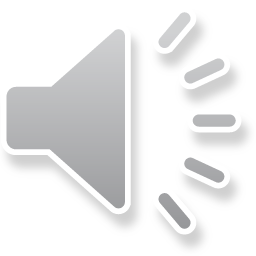 Bài hát: “Bài hát a,ă,â”
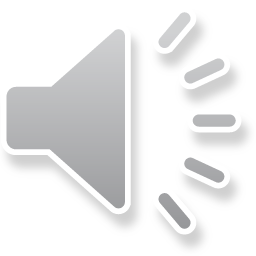 Trß ch¬i 1: Qu¶ bãng vui nhén
b
d
Đ
B
D
đ
b
Đ
đ
d
b
d
B
Đ
đ
d
b
D
Trß ch¬i 2: T¹o d¸ng
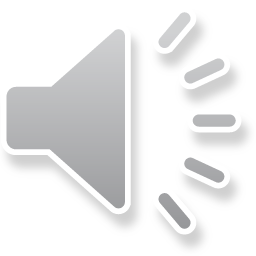 Trß ch¬i 3: 
Truy tìm chữ cái
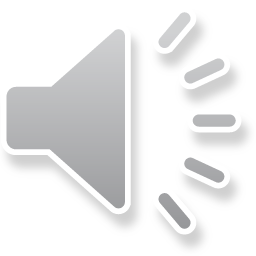 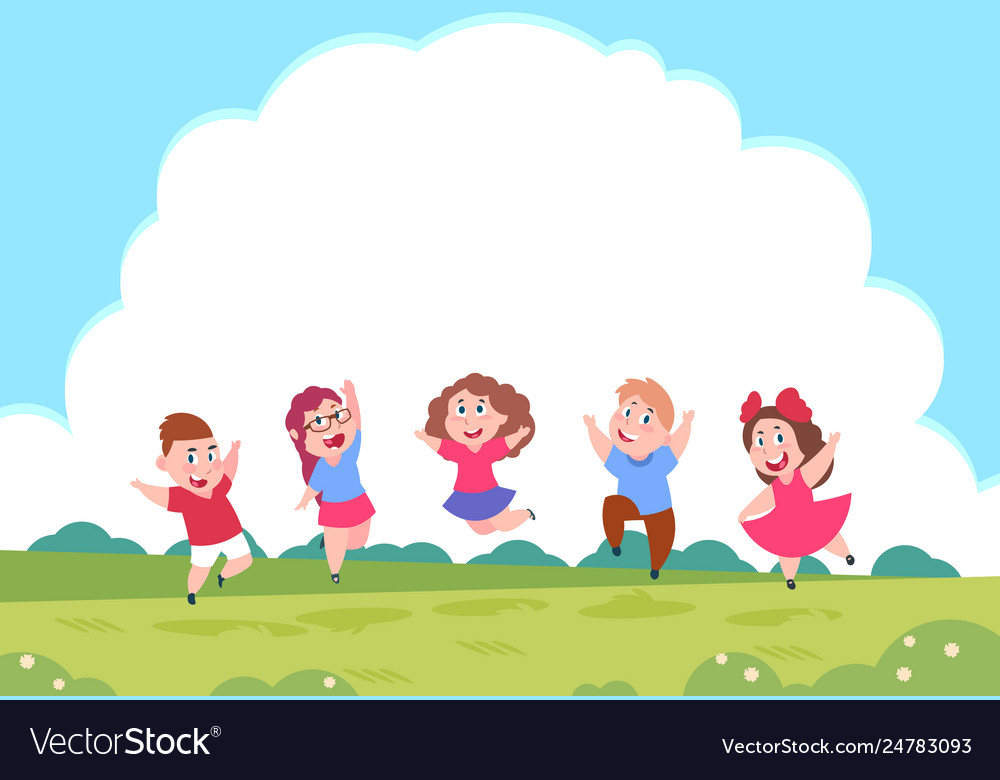 Trß ch¬i 4: Xóc x¾c vui nhén
Trß ch¬i 5: BÐ tµi ba